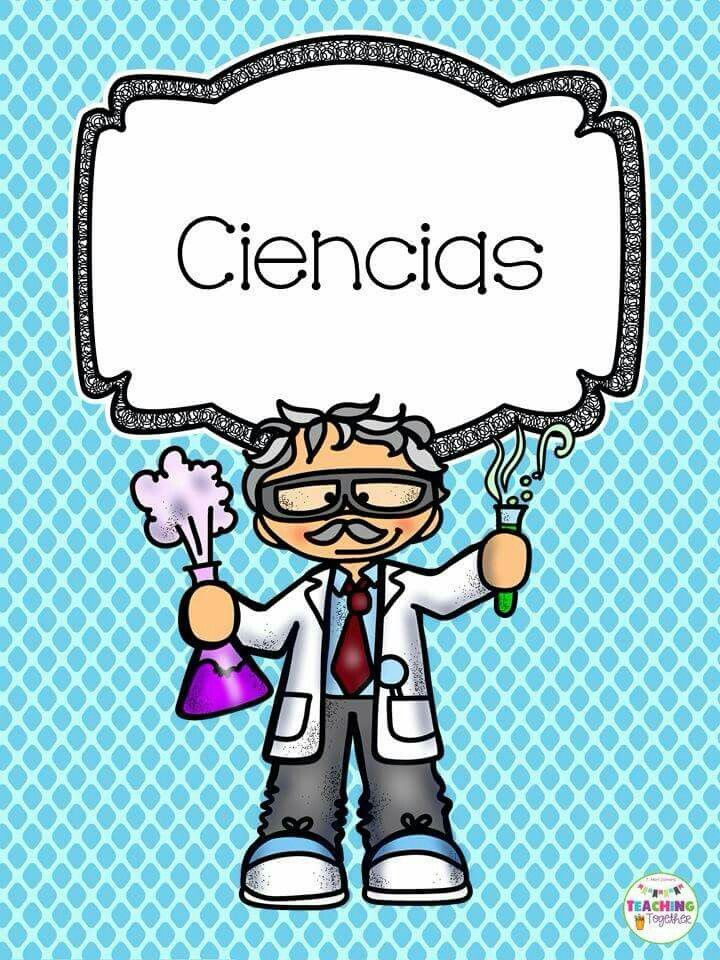 NOTAS CIENTÍFICAS
8- 12 DE MARZO
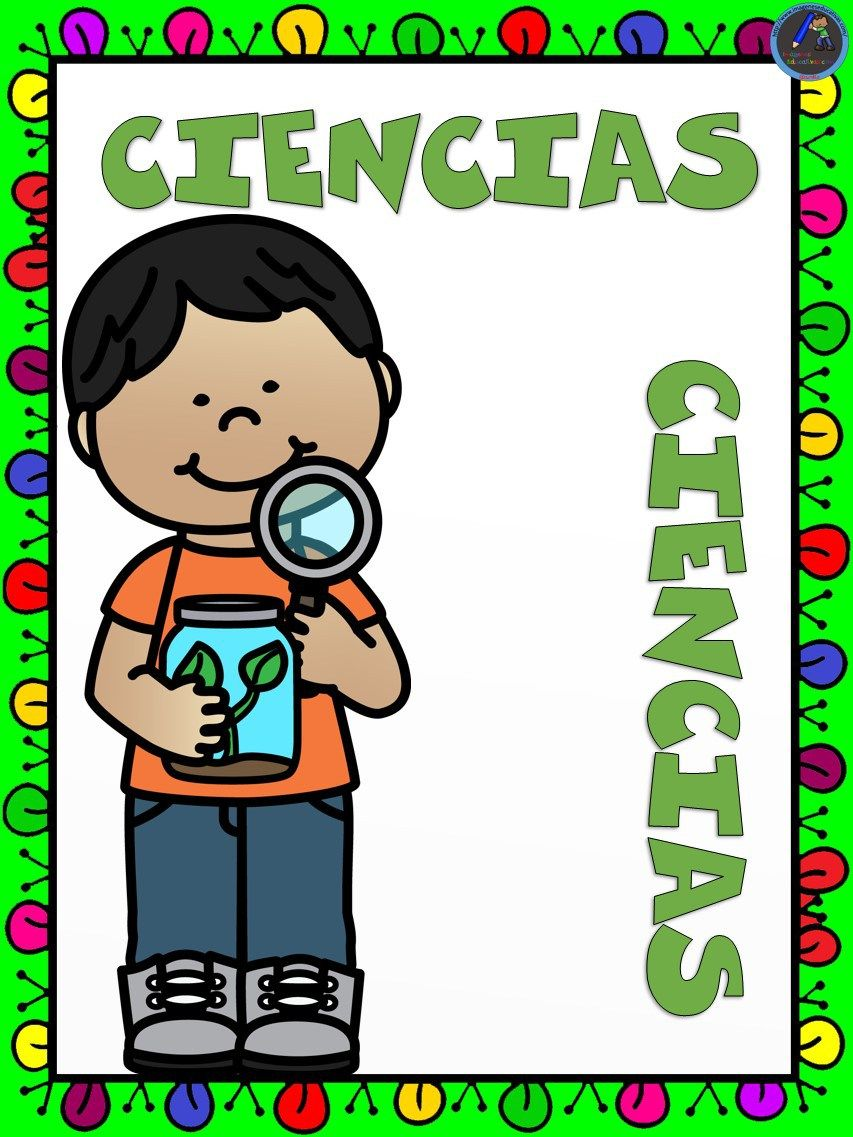 ANIMALES
Reino al que pertenecen los organismos pluricelulares que se nutren de sustancias elaboradas por otros seres vivos (pues no pueden elaborarlas por sí mismos), las cuales consiguen desplazándose hacia ellas o, en las especies sésiles, atrayéndolas hacia sí; generalmente están dotados de capacidad de movimiento, sistema nervioso y órganos sensoriales
                                                 ACTIVIDAD APLICADA
                                                 Elige uno de los lugares (granja, 
                                         selva, bosque, desierto, mar, casa) 
                                     Realiza una consulta sobre lo que
                                  hay en dicho lugar.

                                                Realiza una maqueta con los 
                                                   animales que integran ese 
                                                   lugar (puede ser con el 
                                             material que tengan en casa)

                                       Prepara una exposición para 
                                      hablar sobre este lugar, 
                                     presentando su maqueta y los 
                                     animales que habitan en el.
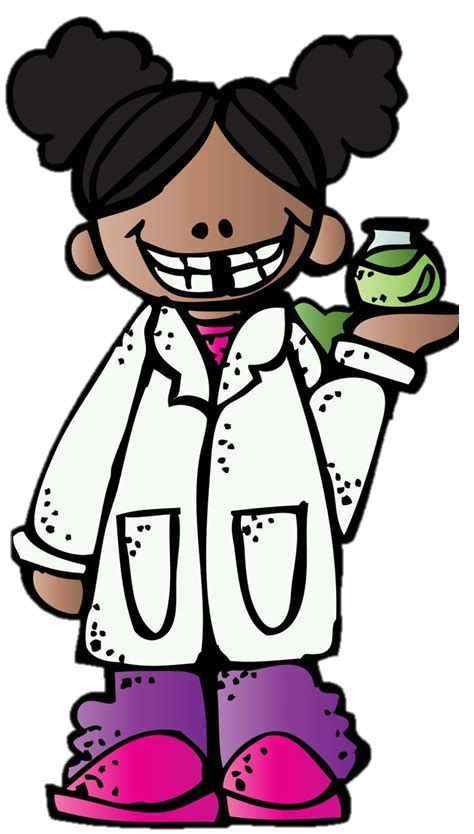